All About Me
By:Marlee Dominguez
I Like To Do Art
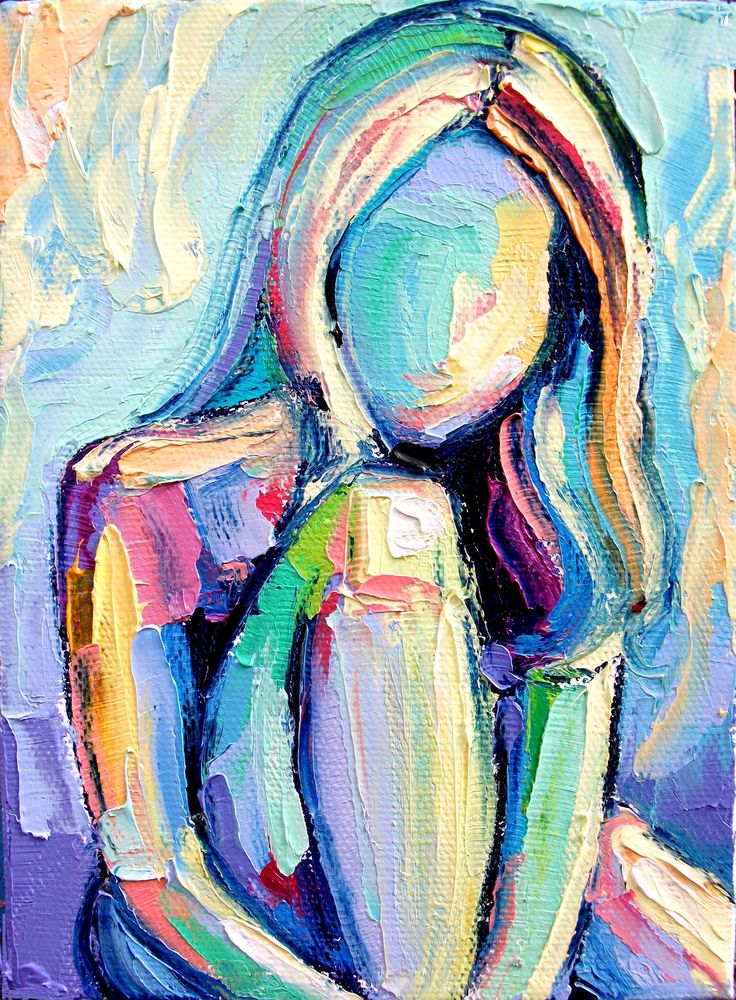 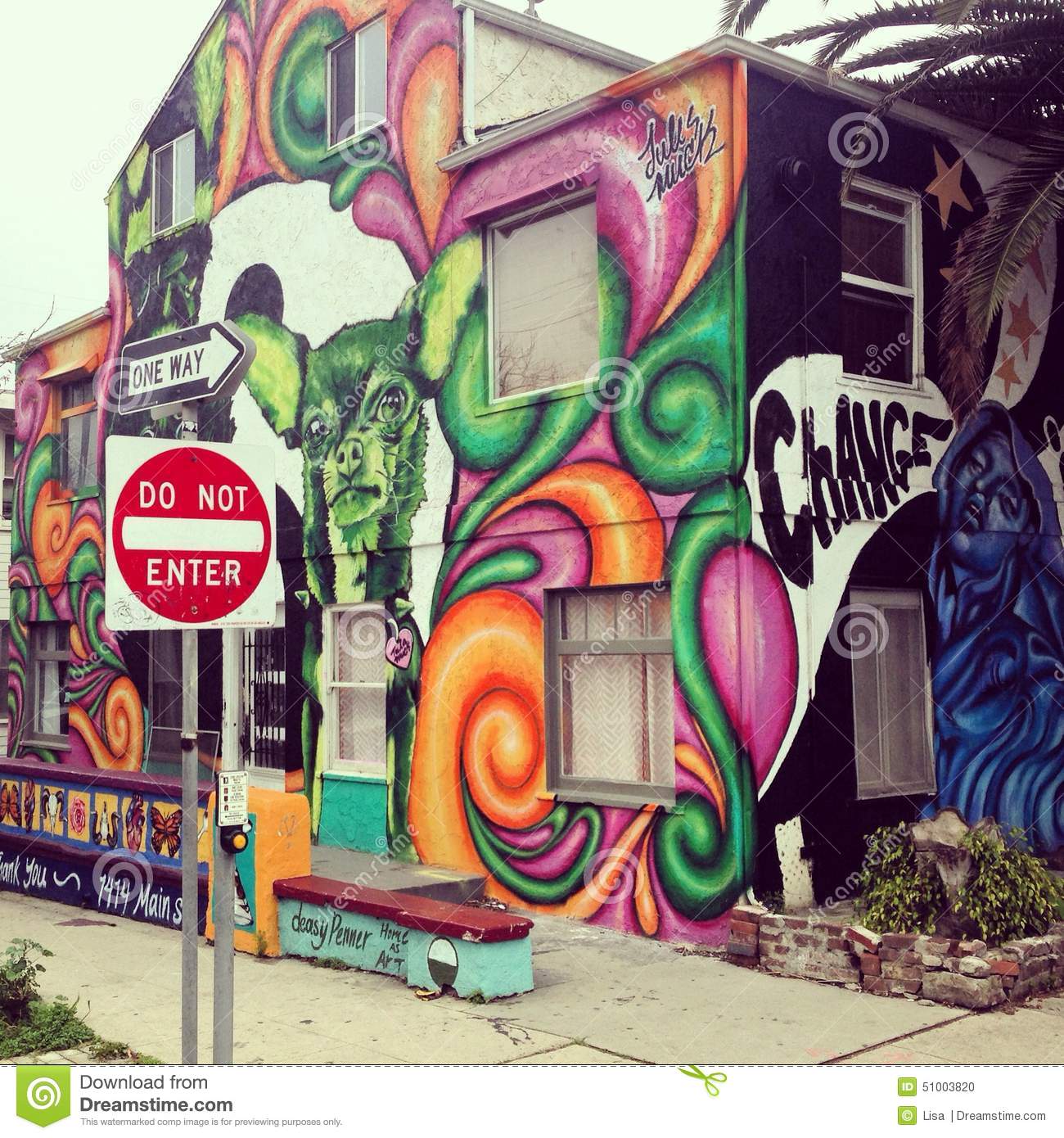 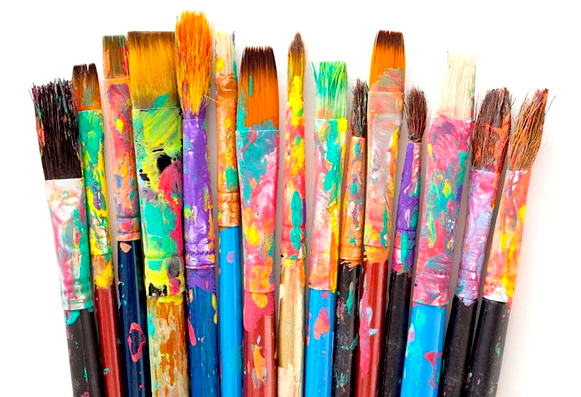 I Like To Play Instruments
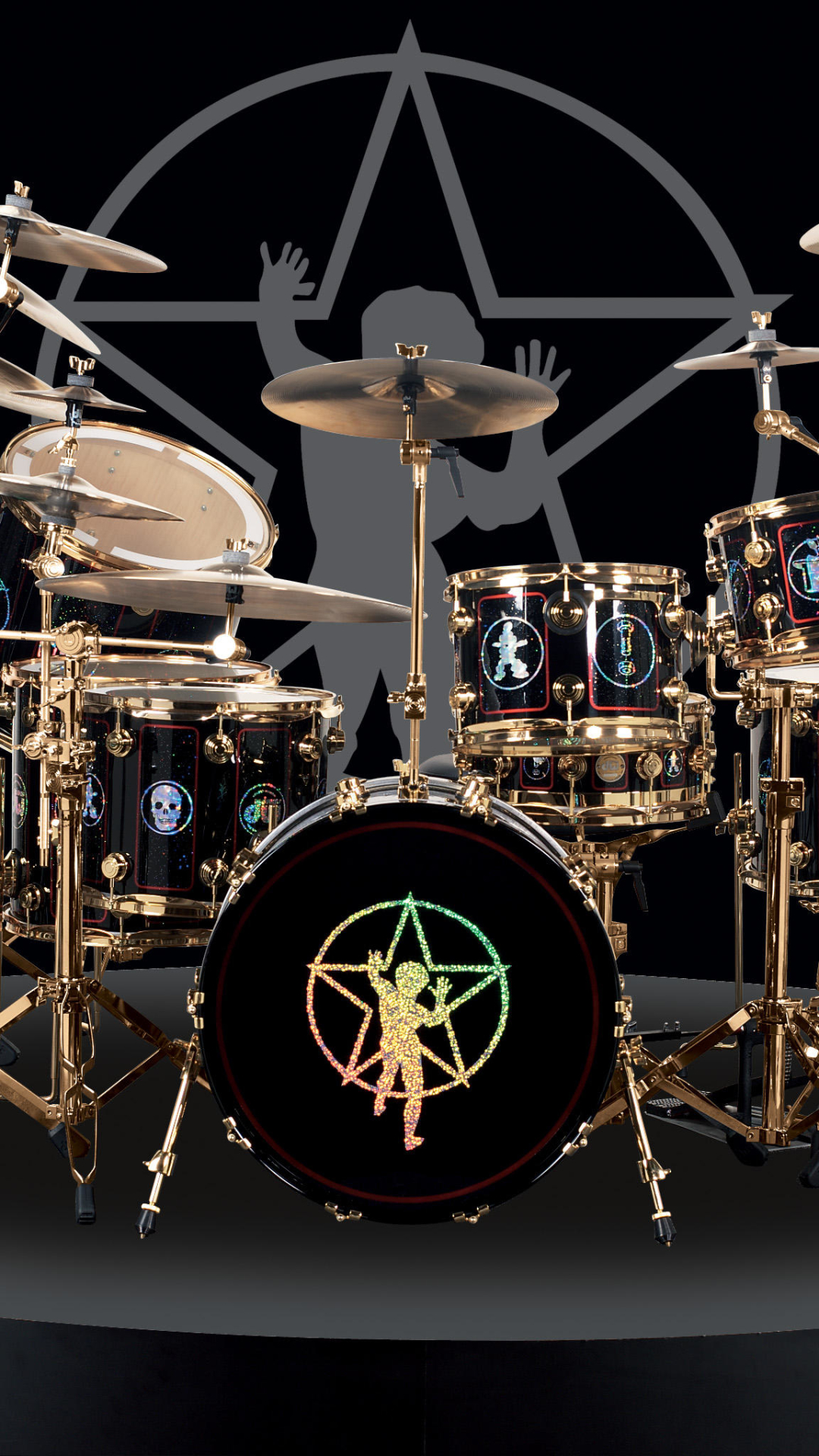 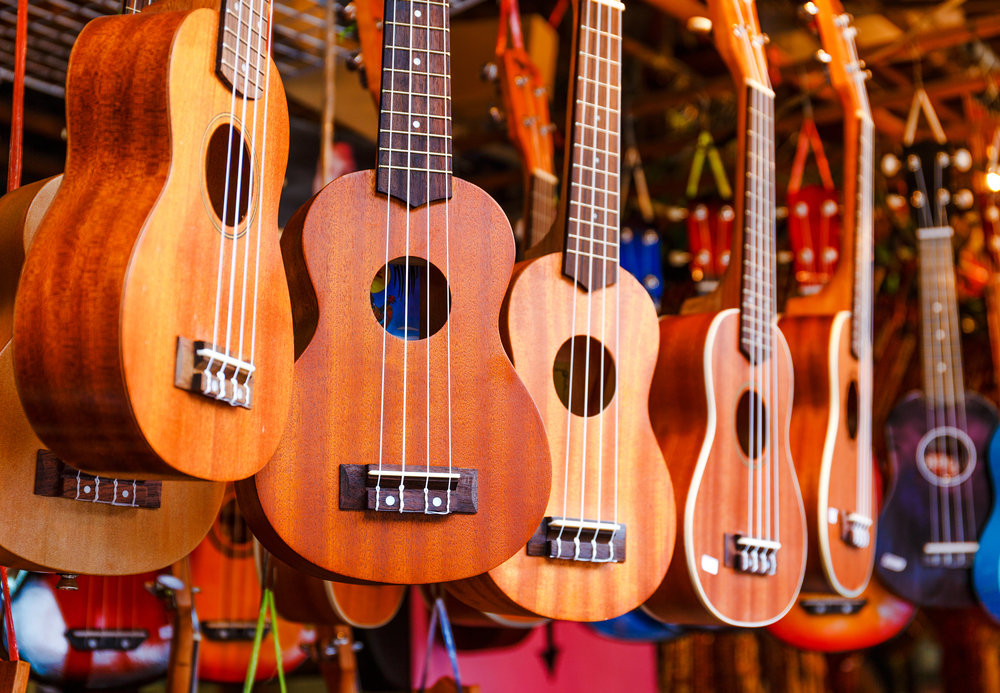 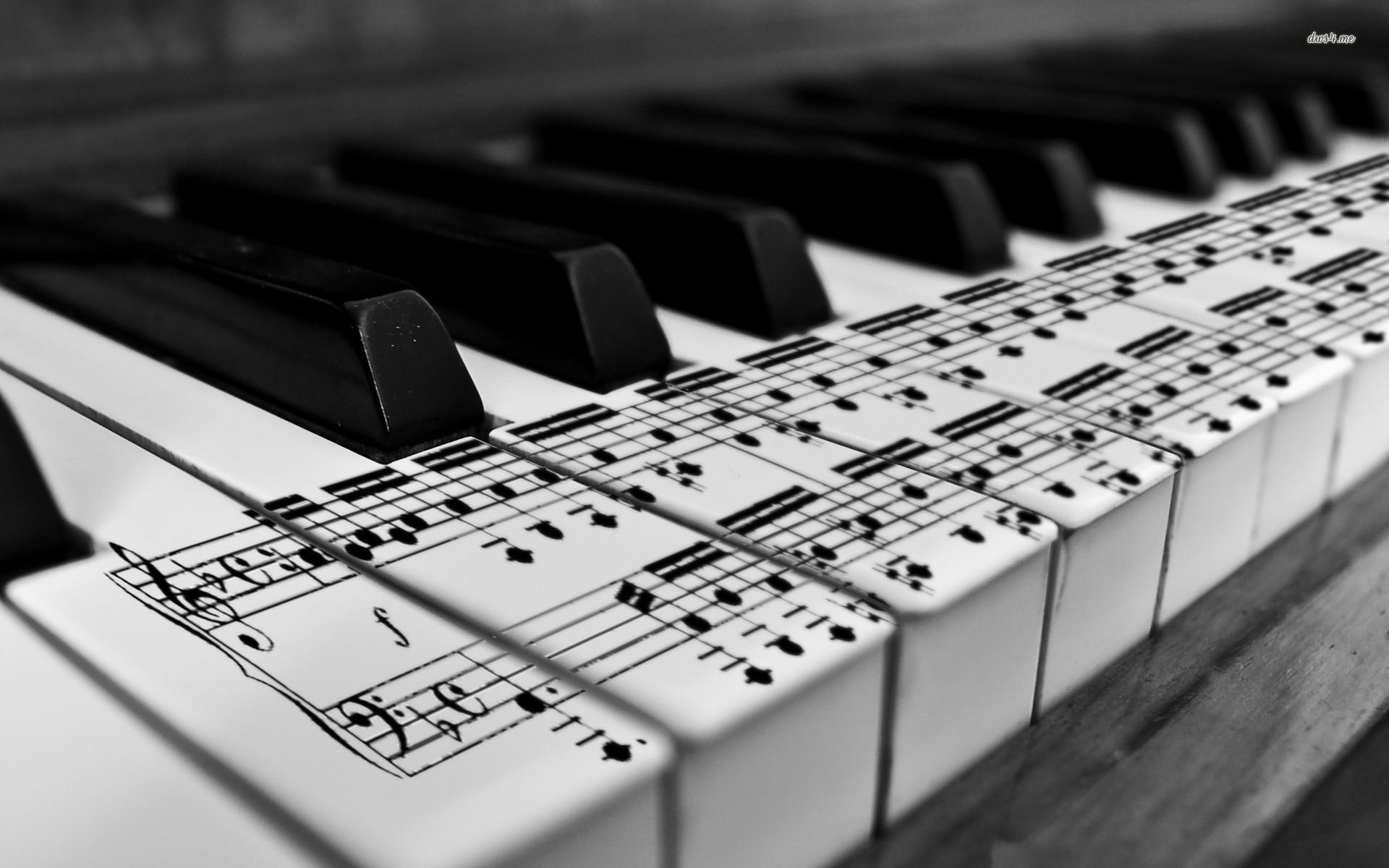 My Favorite Band Is, Twenty One Pilots
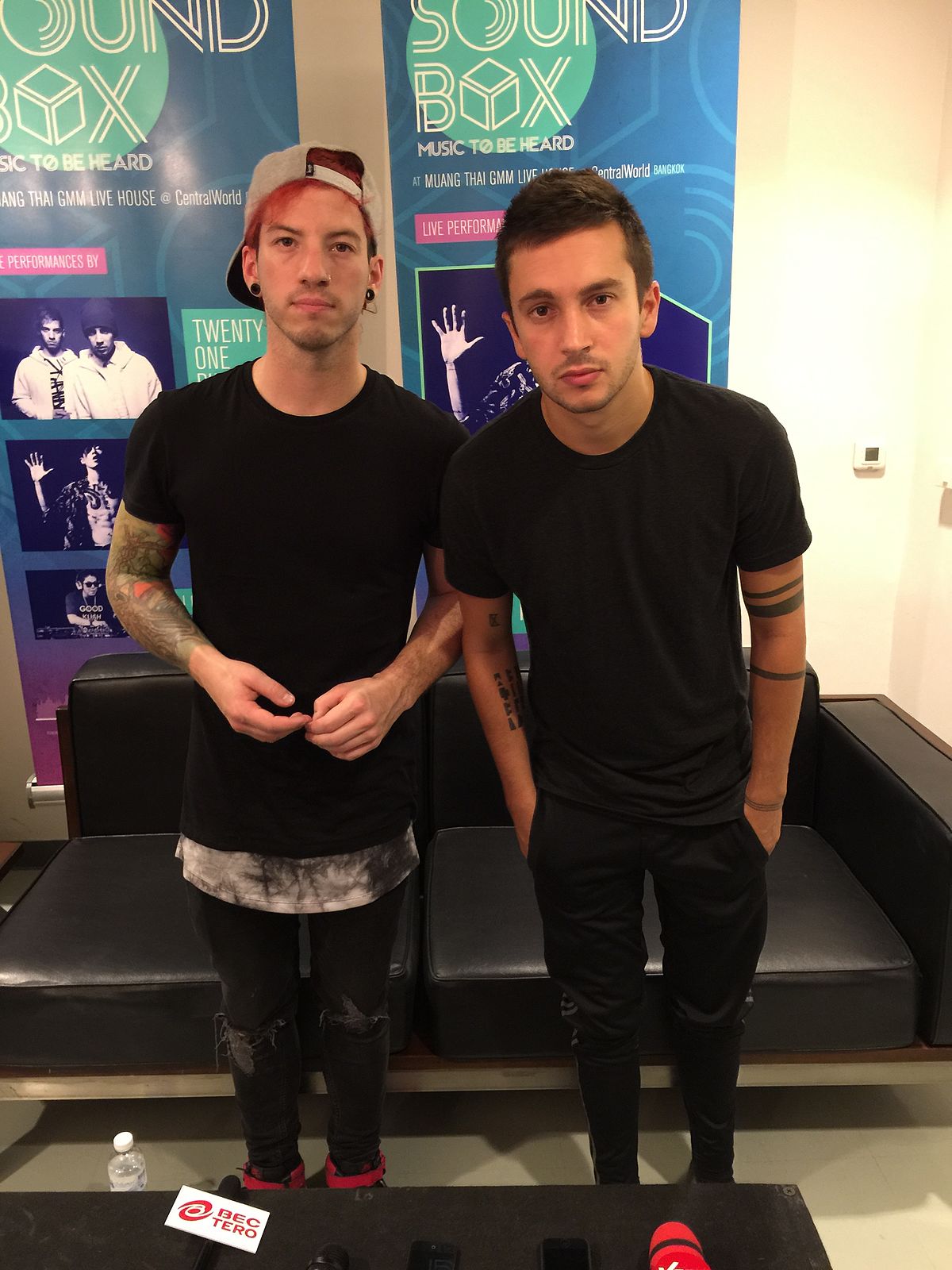 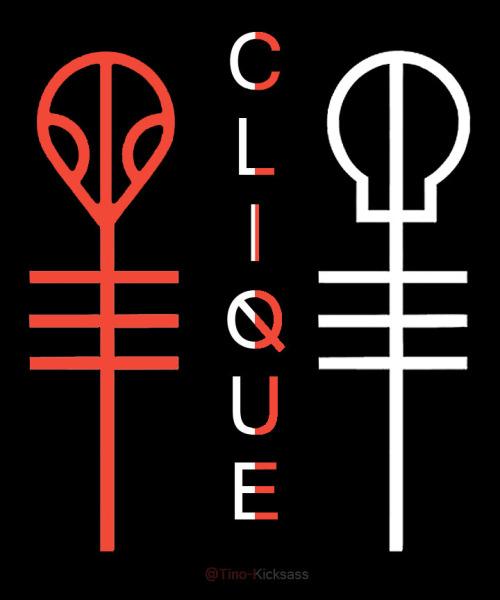 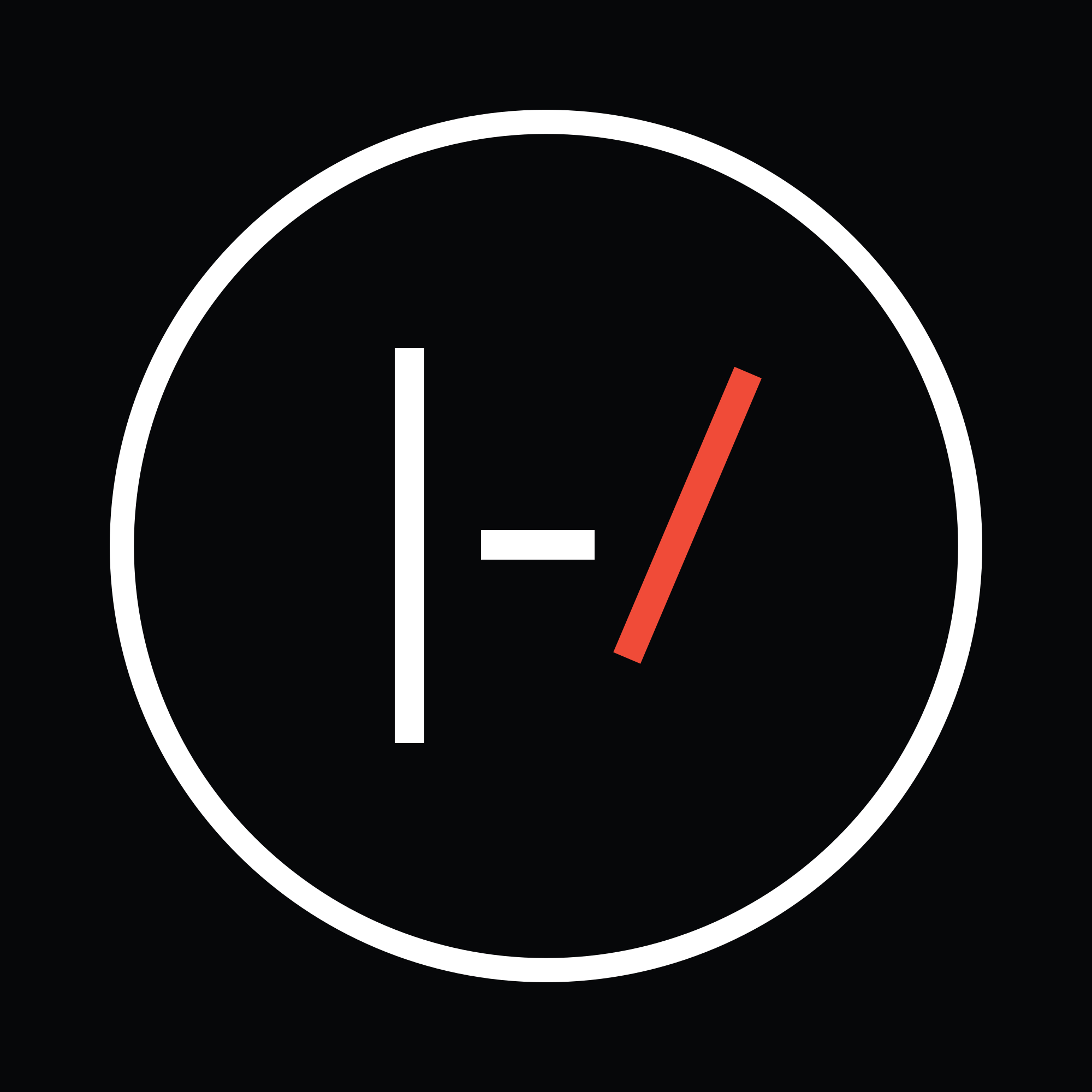 I Like Disney
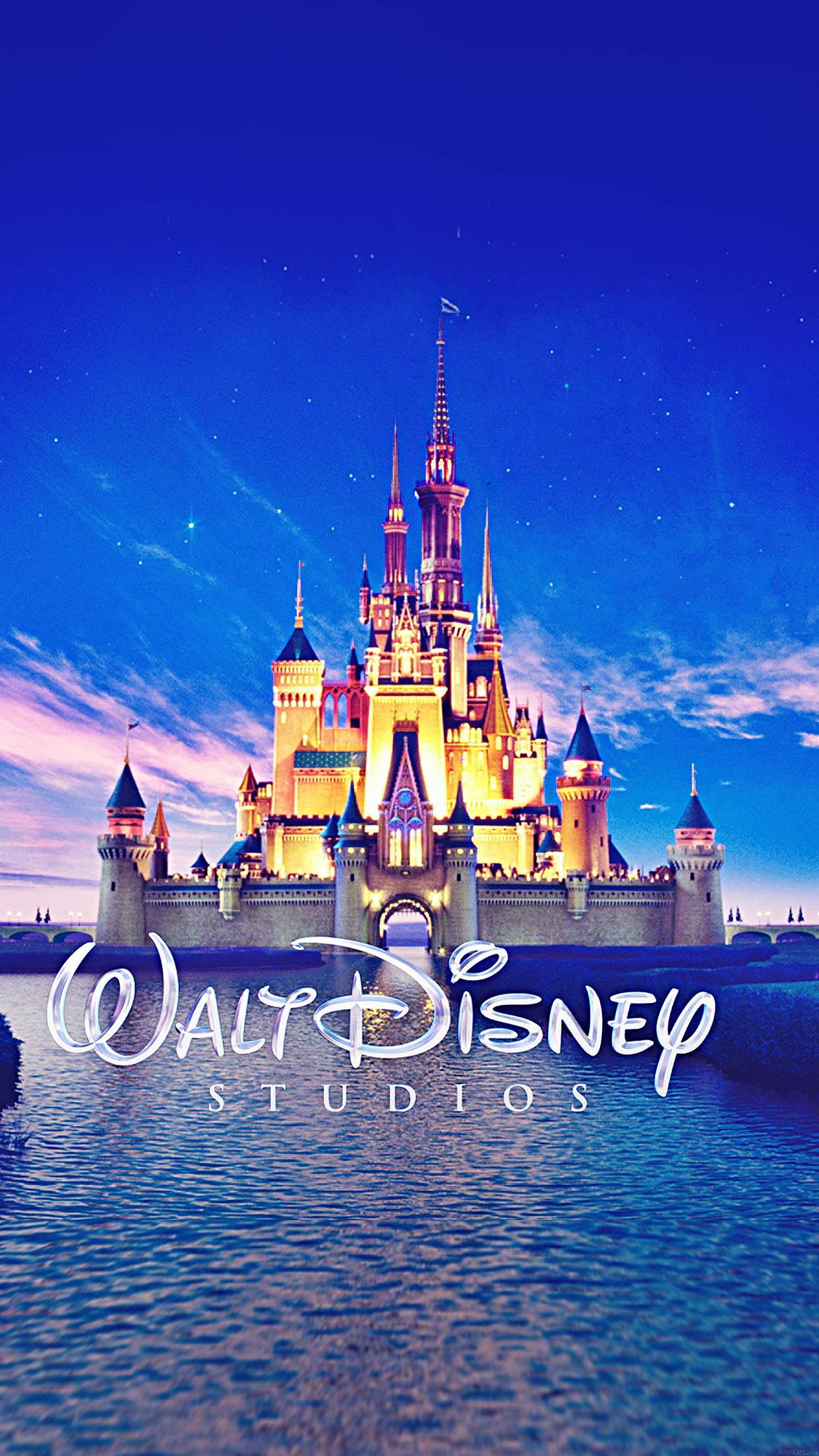 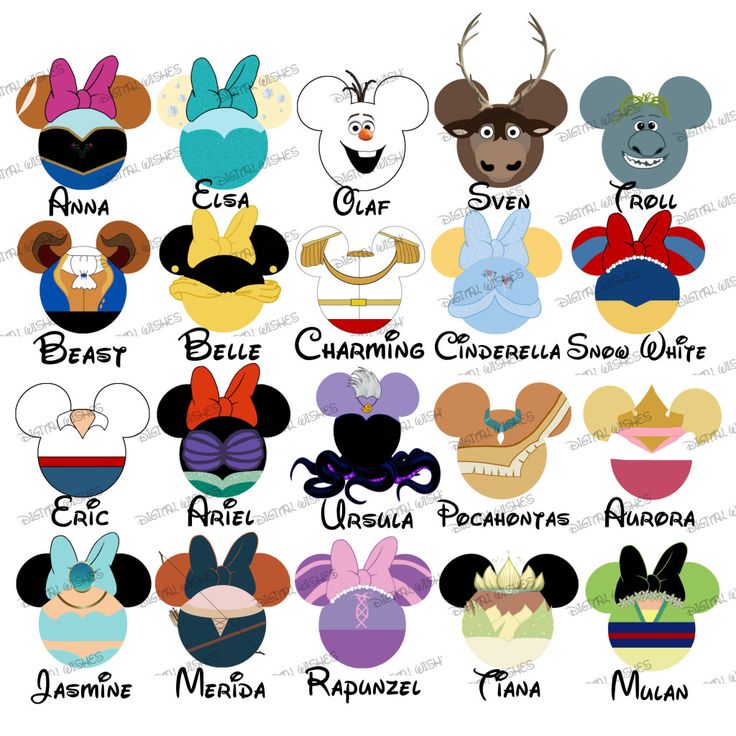 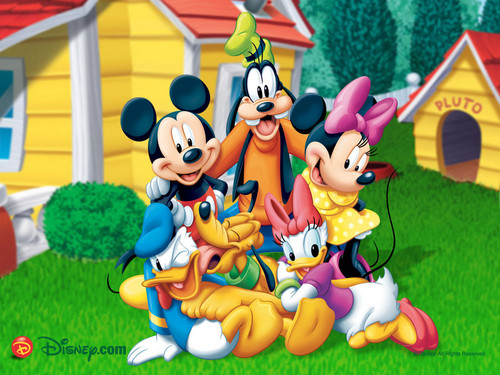 My Favorite Movie Is Bolt
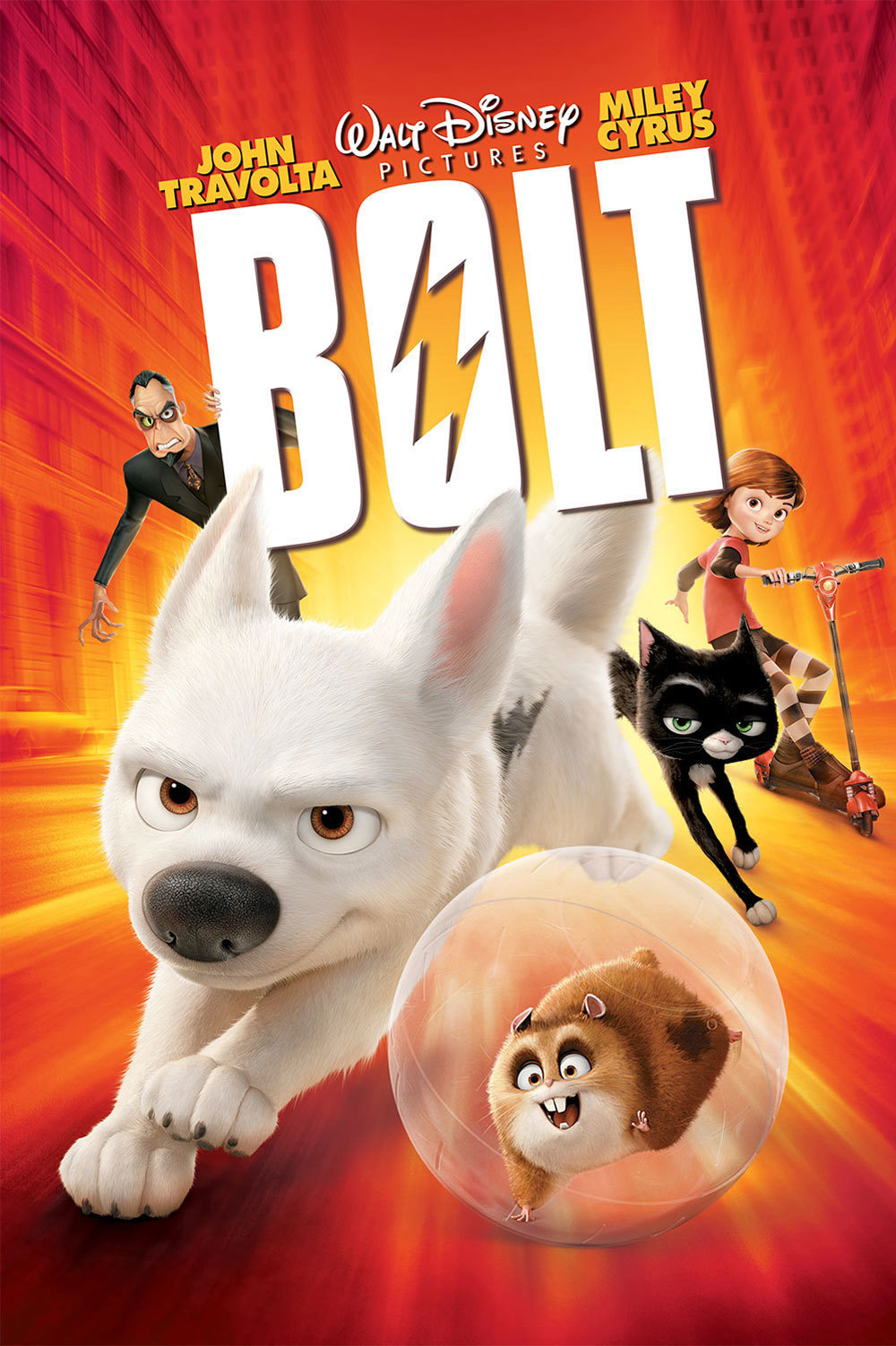 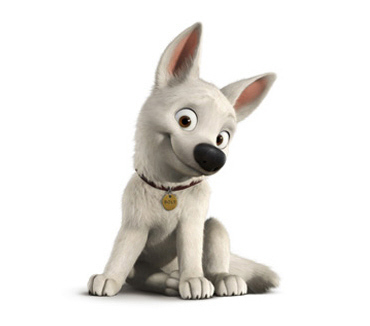 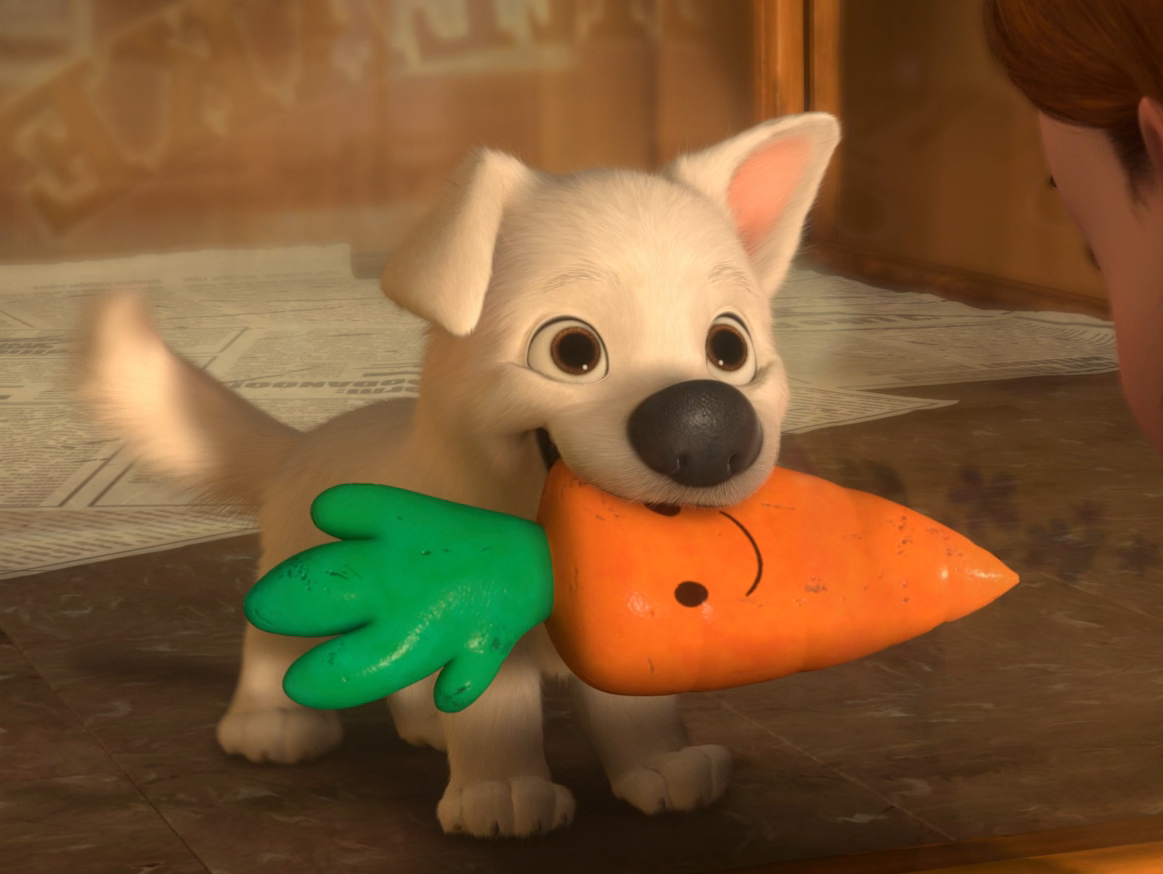 I Also Really Like Animals
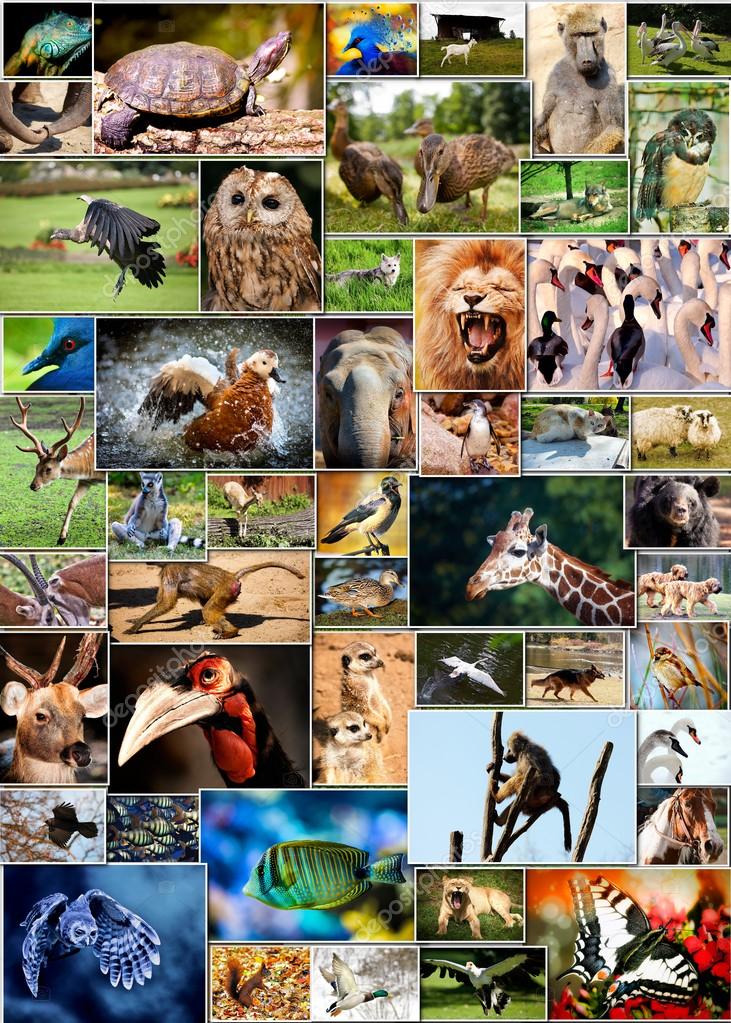 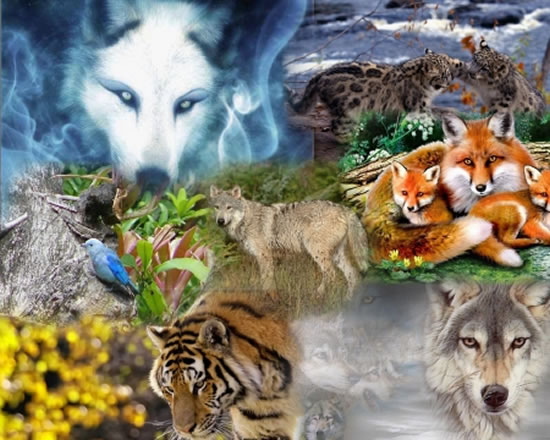 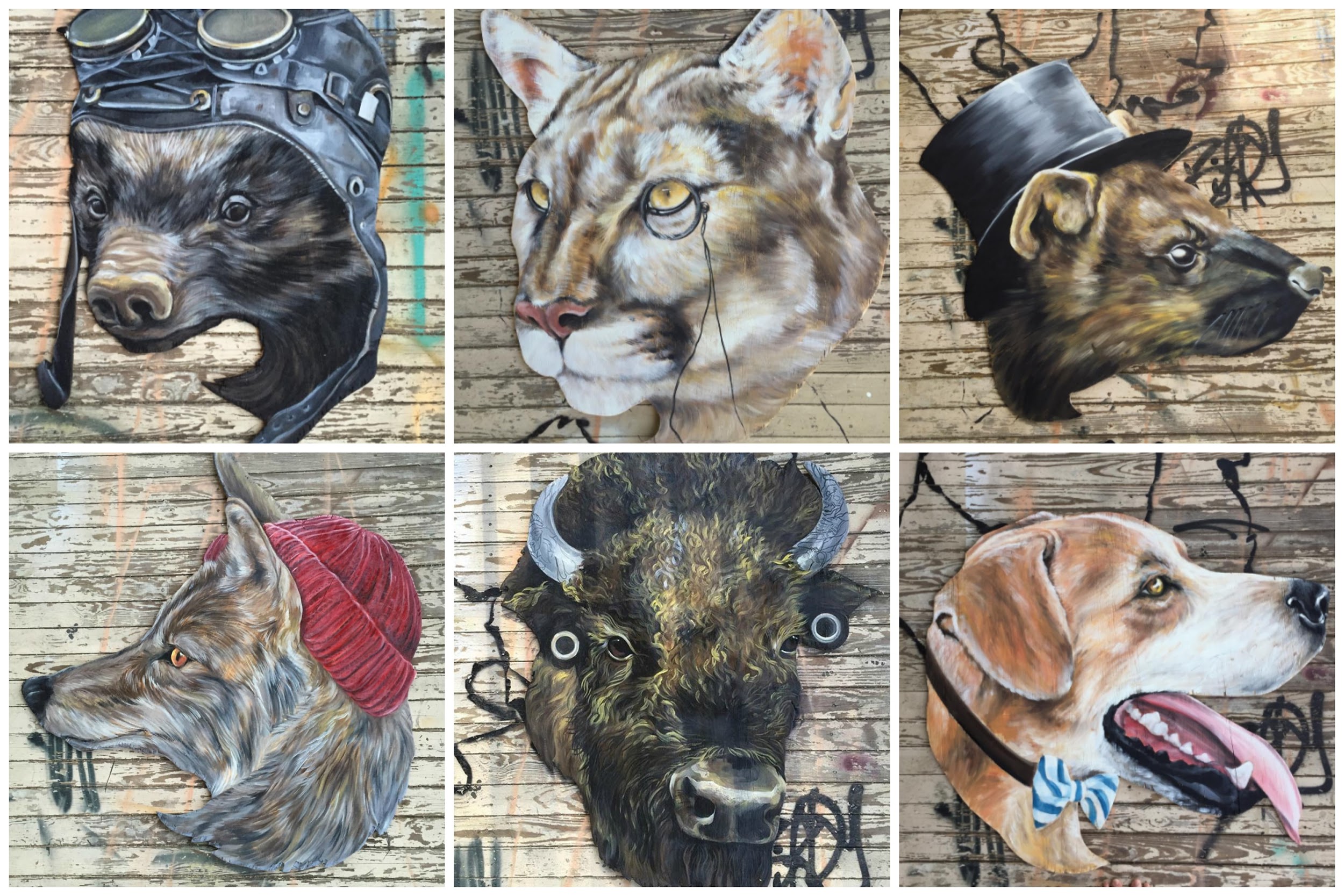 My Favorite Animal Is A Wolf
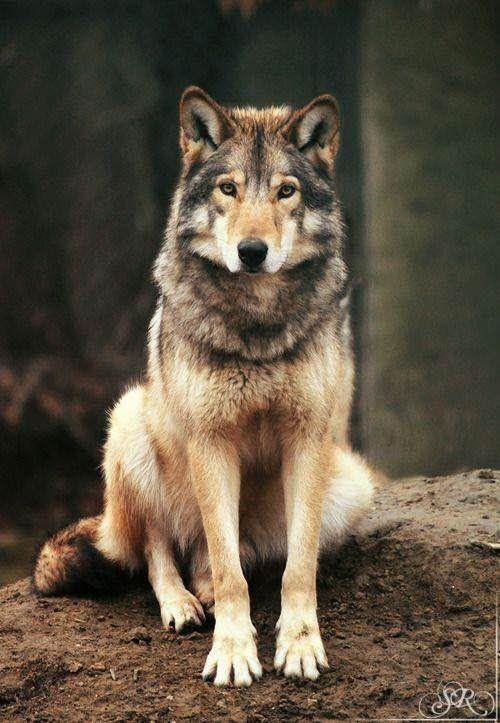 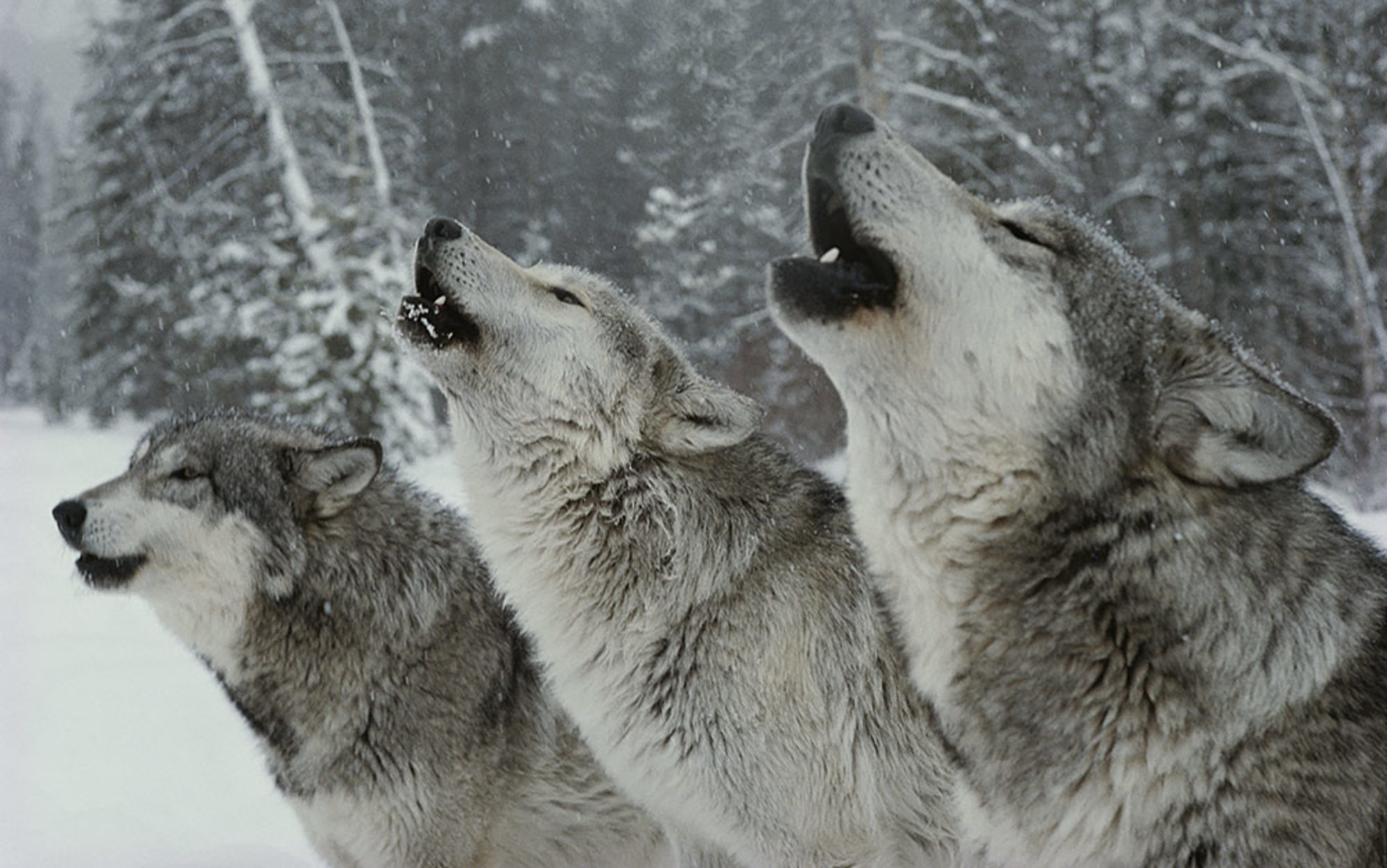 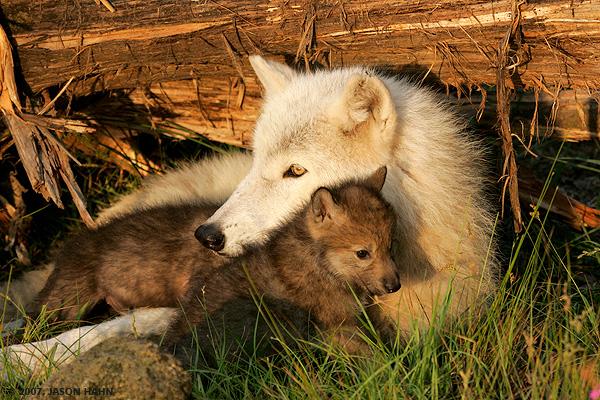 And My Hobby Is Gymnastics
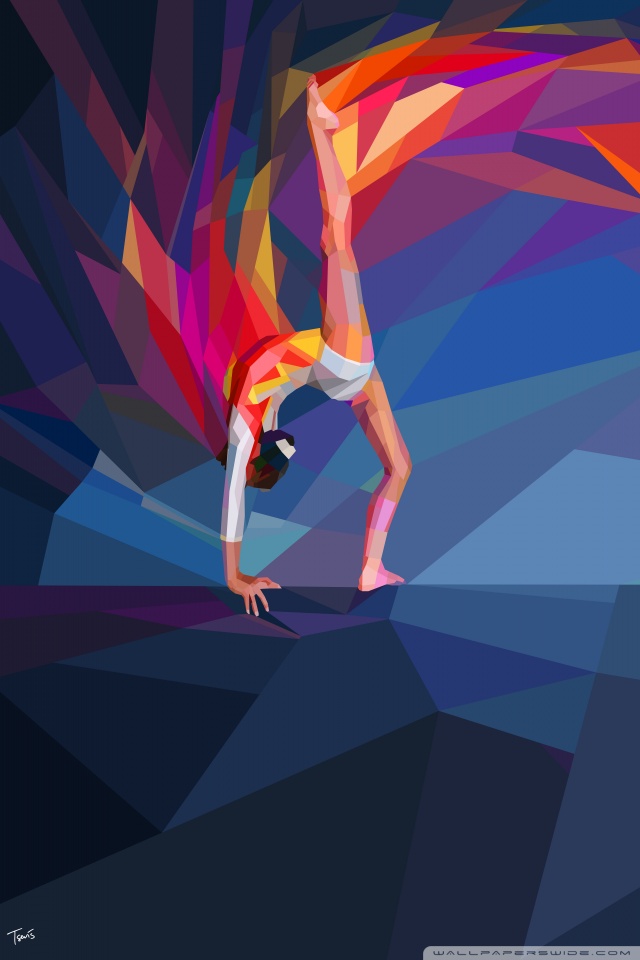 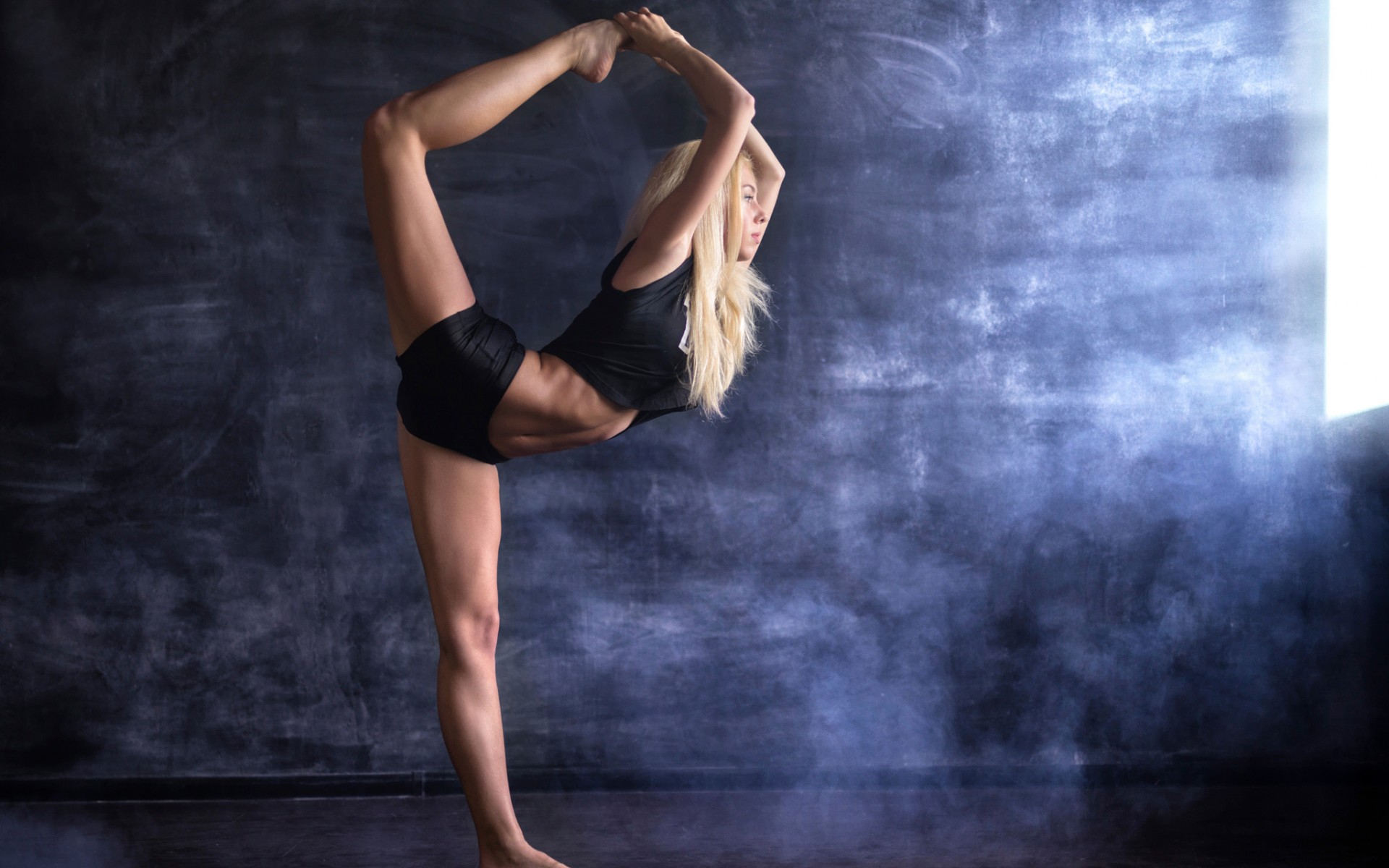 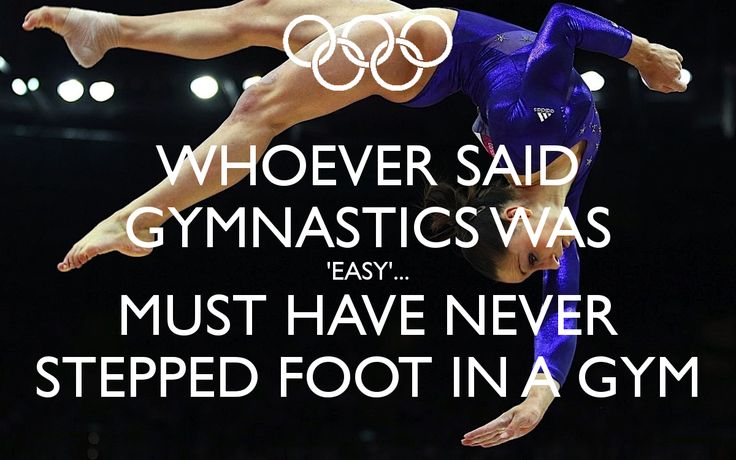 I Hope You Enjoyed!